Наши мамы были младше нас…
Классный час в 7 «в» классе, посвященный дню матери.
Самоуправление 2014 год
Цель и задачи классного часа:
Через организацию коллективной творческой деятельности развивать взаимоотношение между взрослыми и детьми;
Формировать у ребенка уважительное отношение к своему делу, семейным традициям, родителям;
Формировать у ребят культуру взаимоотношения родителей и детей;
Формировать у взрослых уважительное отношение к личности подростка;
Способствовать сближение взрослых и детей, формированию положительных эмоций;
Форма проведения классного часа - ИГРА
Доставляет удовольствие и пробуждает интерес 
Предполагает освоение различных способов общения;
Позволяет оценить себя и свои возможности;
Способствует самопознанию;
Помогает преодолевать трудности, возникающие в других видах жизнедеятельности;
По характеру педагогического процесса эта игра:
Воспитательная;

Творческая;

Коммуникативная;

Познавательная;
Предварительная подготовка и необходимое оборудование для проведения классного часа:
Юла с наклеенными в противоположных направлениях стрелками  




Вопросы о дружбе, любви, школе, взаимоотношениях дома и в классе. Вопросы детям готовили мамы, а мамам – дети.
Стенгазета «Школьные годы чудесные!» со школьными фотографиями мам;
Стенгазета «Мы в будущем» фантазии детей о их будущем;
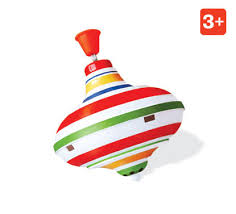 мамы
дети
Классный час. Вступительное слово ведущих;Формирование двух команд, выбор капитанов;Приветствие команд;
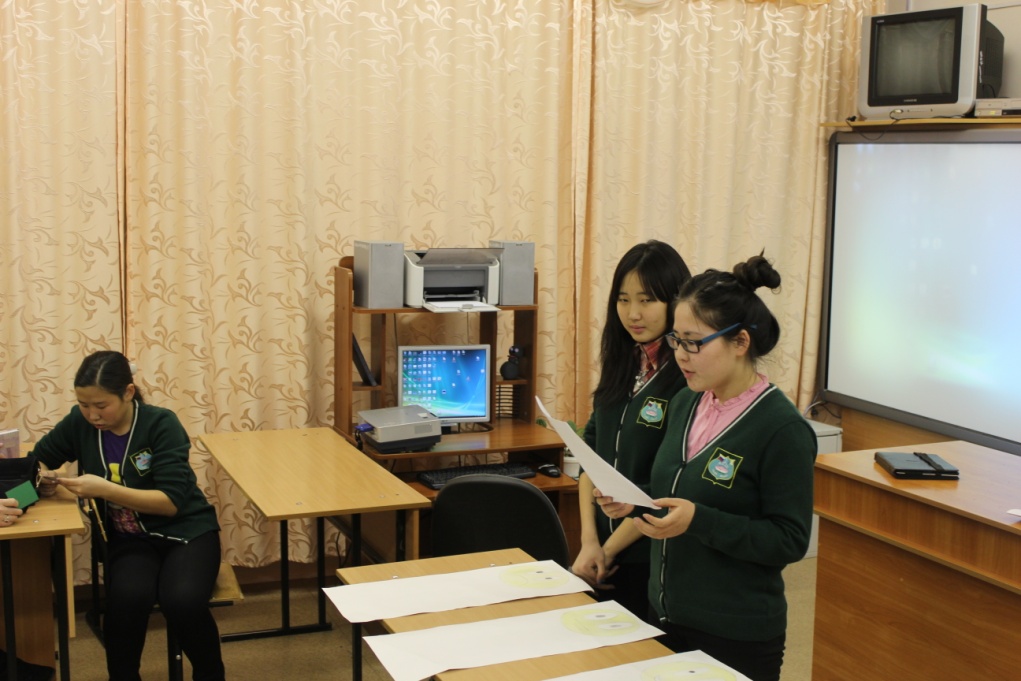 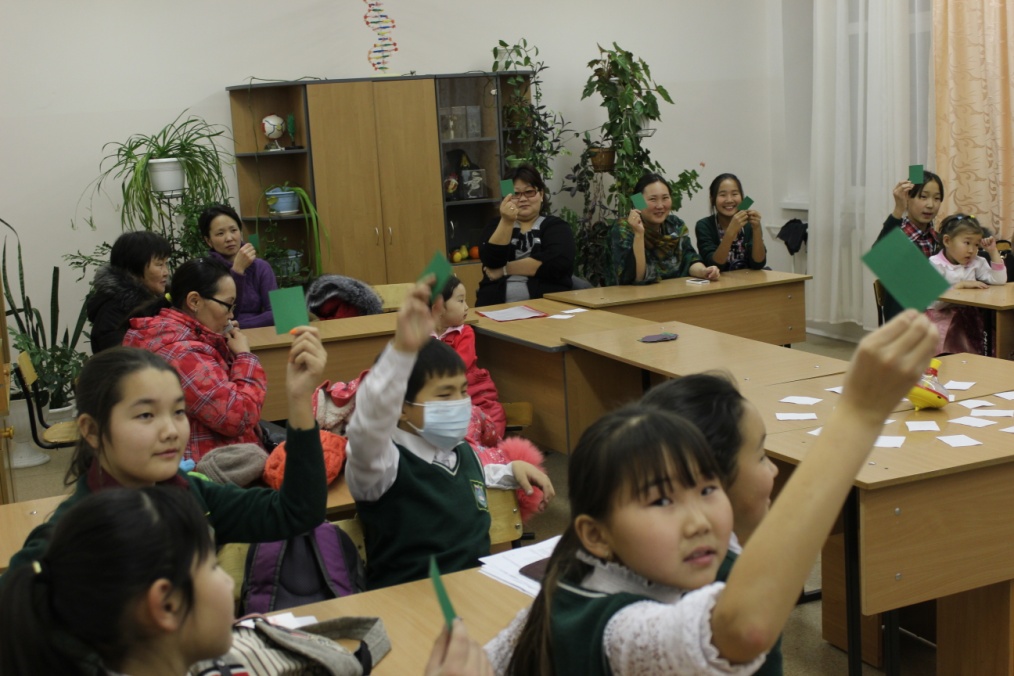 Крутится волчок…
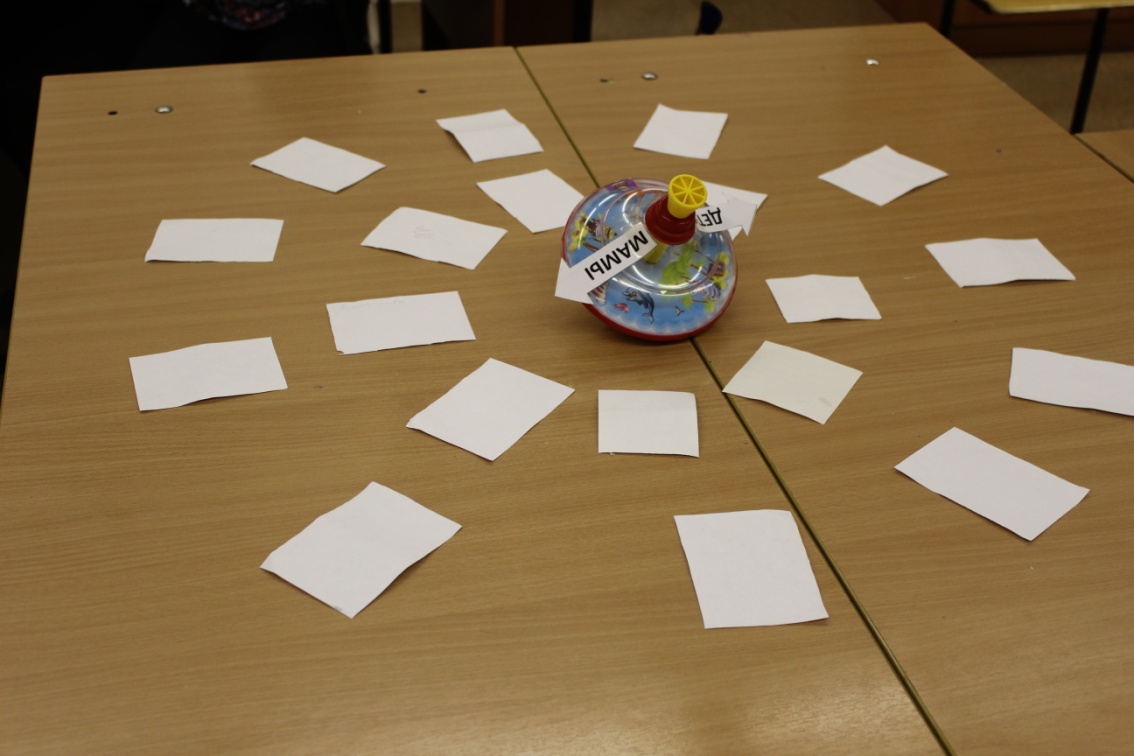 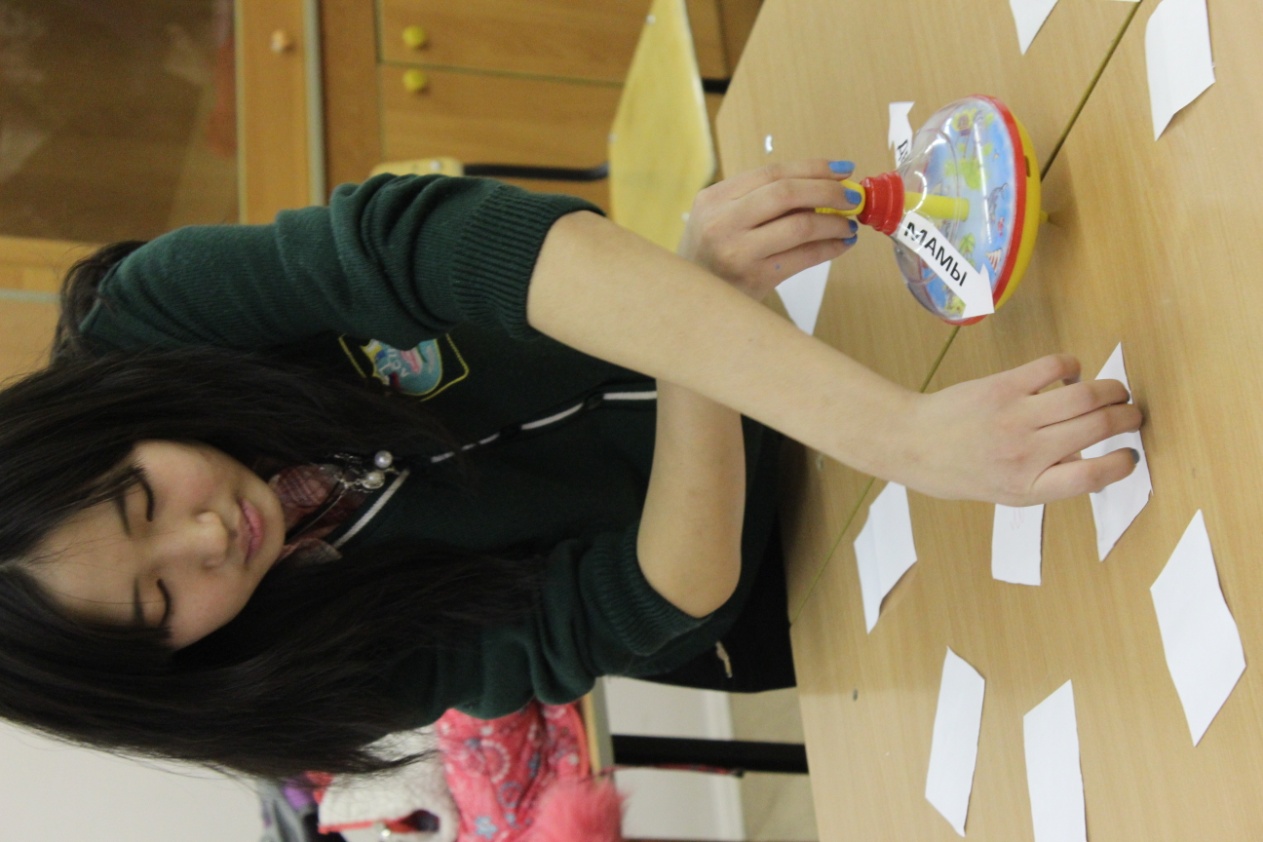 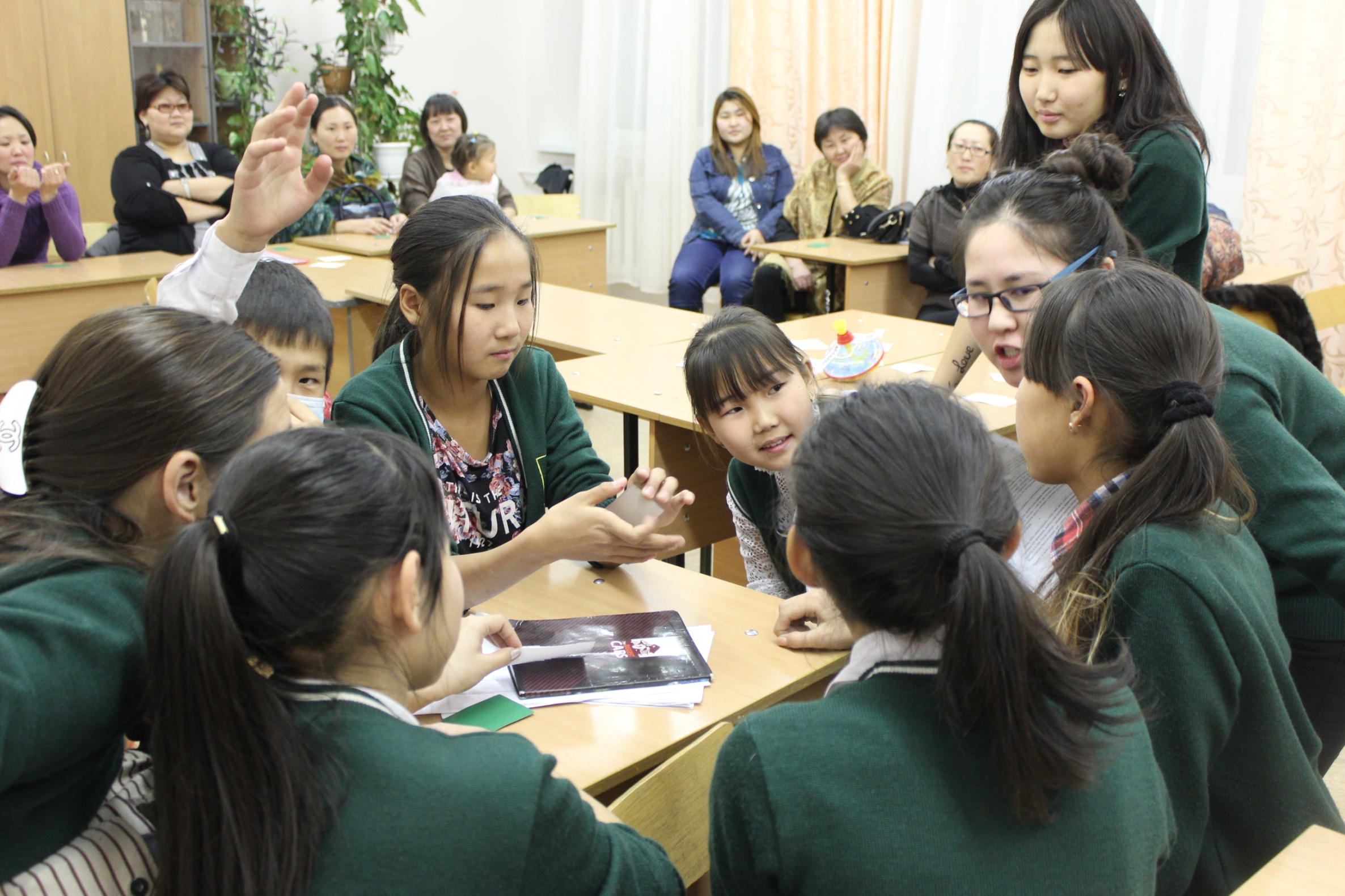 Обсуждение в командах
Откровенные вопросы – откровенные ответы
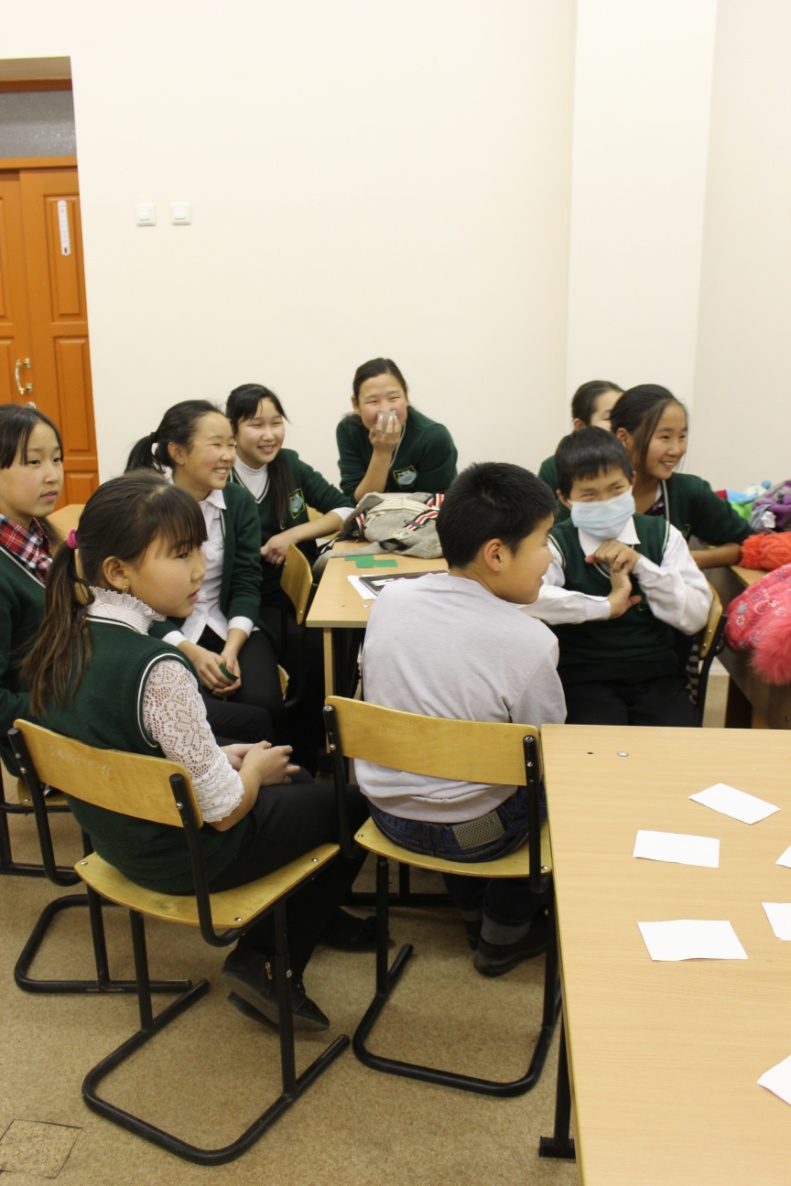 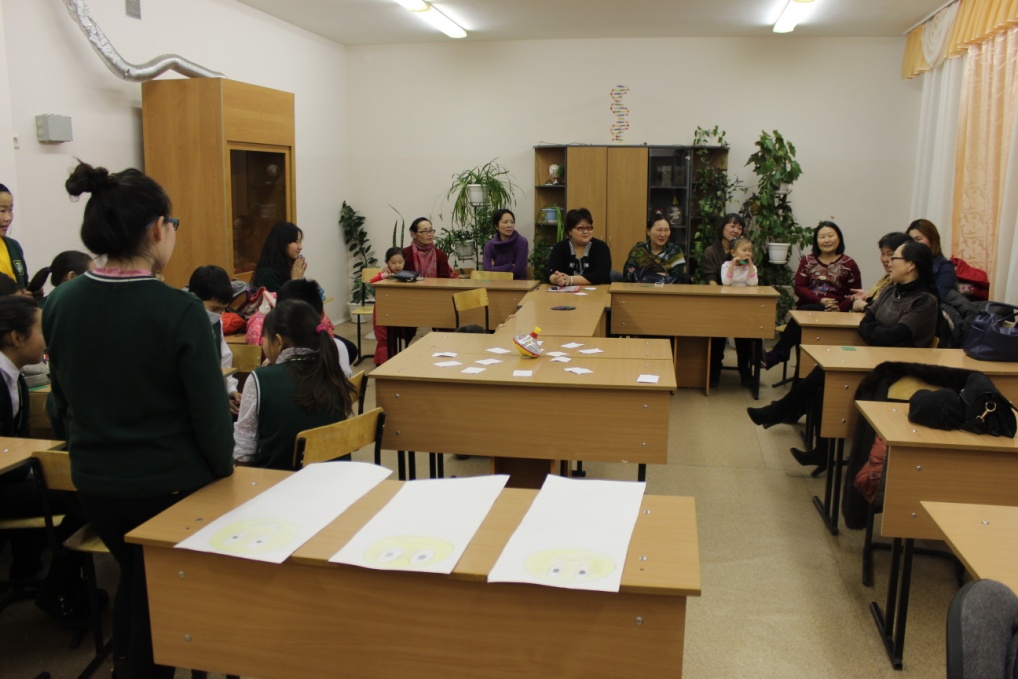 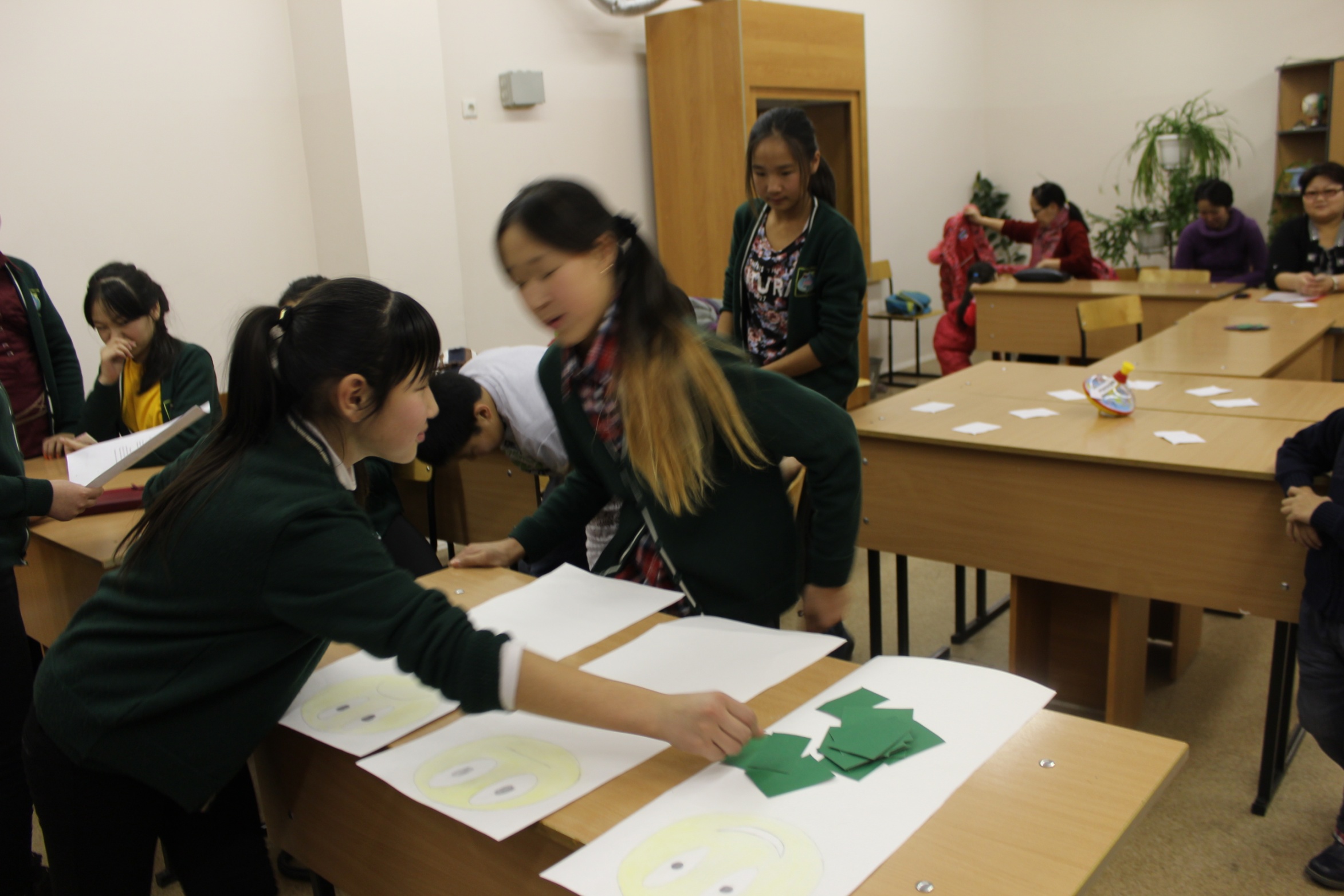 Подведем итоги: как много интересного узнали про наших мам!
До новых встреч!
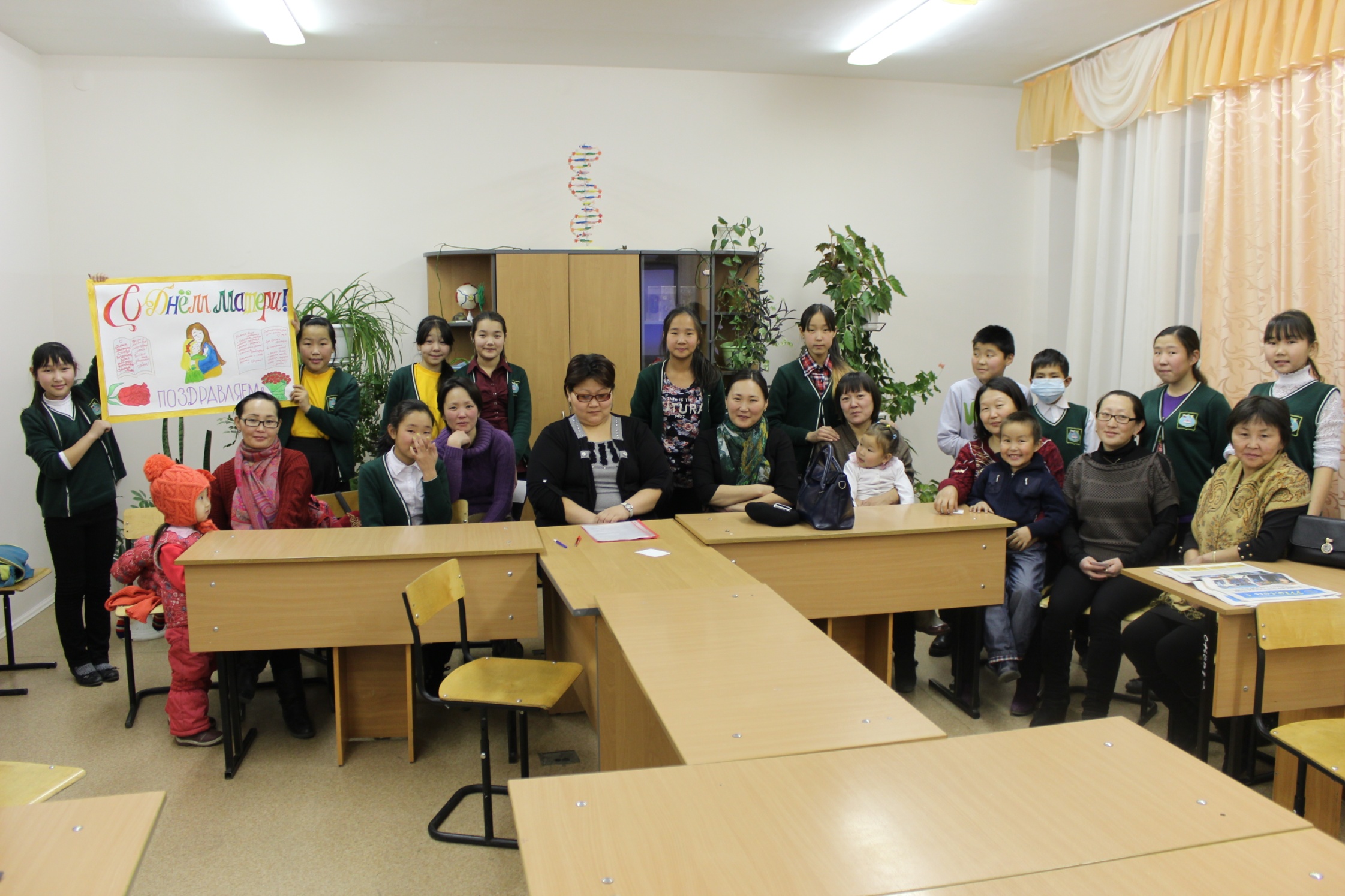